Podaljšano bivanje 1.razred
JOGA ZA OTROKE
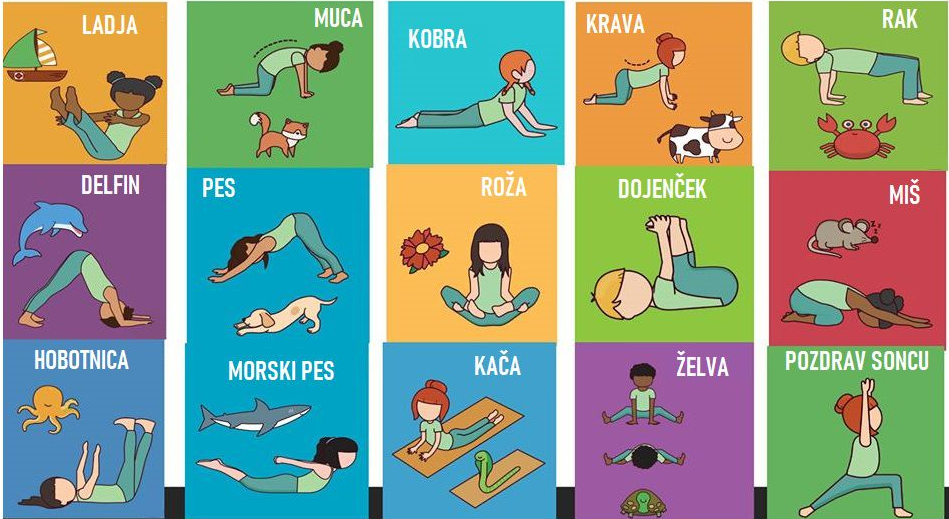 POGLEJ KAKO SI SPRETEN!
POTREBUJEŠ 4 PLASTIČNE KOZARCE IN 3 LISTKE.
CILJ: V 1MINUTI IZVLECI 3 LISTKE.
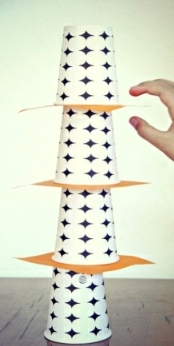 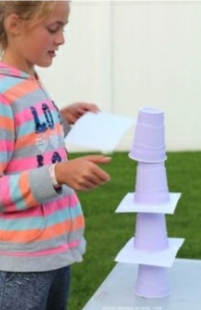 NAJDI POT SKOZI LABIRINT!          NA SLIKI POIŠČI METULJA,
                                                   KI JE NAD SLIKO!
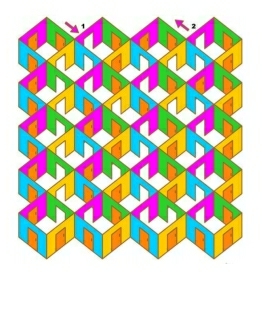 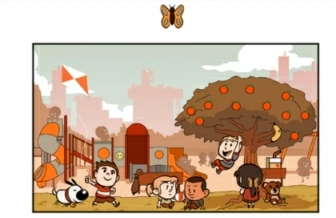